Al-Quran
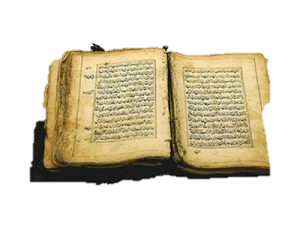 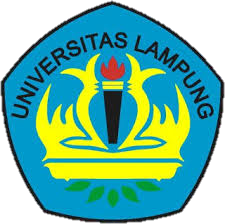 1.Pengertian Al-Quran
Menurut bahasa dan istilah
Menurut bahasa Al-Qur’an berasal dari bahasa arab, yaitu bentuk jamak dari kata benda (masdar) dari kata kerja qar’a-yaqra’u-qur’anan yang berarti bacaan atau sesuatu yang dapat di baca berulang-ulang, inilah pengertian al qur’an dalam bahasa arab, dan Allah memilih bahasa arab menjadi bahasa al-quran yaitu : dalam kosa kata bahasa arab tidak dapat dirubah walau satu huruf saja, jika di rubah maka maknanya akan berbeda.
Dan secara istilah Al-Qur’an berarti bacaan mulia yang merupakan wahyu yang di turunkan oleh Allah untuk Nabi Muhammad SAW melalui Malaikat Jibril AS dan merupakan penutup kitab suci dari agama samawi (yang di turunkan dari langit). Al-Qur’an adalah wahyu murni dari Allah SWT, bukan dari hawa nafsu perkataan Nabi Muhammad SAW.
1.Pengertian Al-Quran
Menurut para ahli
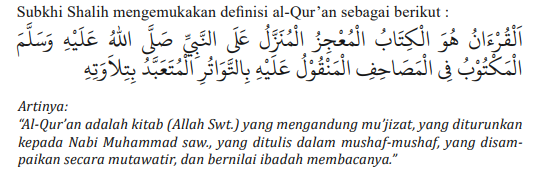 2. NUZULUL QURAN
Secara etimologi 
Dalam al-Quran Nuzulul Quran diungapkan dengan dua ungkapan, yaitu Nazzala-yunazzilu-tazilan, dengan makna “turun secara berangsur-angsur”.
Terminologi 
Nuzulul quran adalah proses mempermaklumkan al-Quran dengan cara dan sarana yang di kehendaki oleh Allah sehingga dapat di ketahui oleh malaikat untuk di sampaikan kepada nabi muhammad SAW.
Ada yang tau berapa lama 
al-quran di turunkan kepada nabi muhammad?
jadi nuzulul quran adalah proses turunnya al-quran kepada nabi Muhammad SAW. dan yang seperti kita tau al-quran di turunkan kurang lebih 23 tahun atau tepatnya 22 tahun 2 bulan 22 hari. dan wahyu yang pertama kali turun kepada nabi muhammad pada tanggal 17 Ramadhan di usia nabi yang ke-40 tahun adalah surah al-alaq 1-5 yang berisikan perintah kepada nabi untuk membaca.
3. PERIODISASI PEMBUKUAN AL-QURAN
Masa Khalifah Abu Bakar
Masa khalifah usman bin affan
3.2 Periode di Turunkannya al-Qur’an
4. ISI KANDUNGAN DARI AL-QURAN
Kepercayaan dan keesaan kepada Allah SWT. Segala tentang keimanan lain.
Akidah
Akhlak
Sikap,etika, tata karma, sebagai seorang muslim
Ibadah
Segala tentang ibadah
Peringatan untuk menjauhi maksiat,dan mrngerjakan ibadah dan hal yg bermanfaat
Peringatan
IPTEK
Ilmu pengetahuan saint
5.KEDUDUKAN AL-QURAN
Al-Qur’an merupakan sumber pokok bagi ajaran Islam. Al-Qur’an juga merupakan sumber hukum yang utama dan pertama dalam Islam. Sebagai sumber pokok ajaran Islam, al-Qur’an berisi ajaran-ajaran yang lengkap dan sempurna yang meliputi seluruh aspek yang dibutuhkan dalam kehidupan umat manusia, terutama umat Islam.
Ayat tentang kedudukan Al-quran
6. Metodologi Memahami Al-quran
Memahami AI-Qur’an Dengan Qaul Sahabat
Memahami AI-Qur’an Dengan Makna Katanya
Memahami AI-Qur’an Dengan Tafsir Para Ulama
Mempelajari Bahasa arab
7. Kewajiban serorang muslim terhadap al-quran
Dan kita sebaga seirang muslim memiliki kewajiban juga terhadap Al-Quran yaitu:
 Membaca Dan Menghafalkan Al-Qur`ân,  Mentadabburi 
Dan Mempelajarinya Al-Qur`ân,
MengajarkanAl-Qur`ân, 
mengamalkan quran, 
memperhatikan adab terhadap Al-quran
Sekian..
Terimkasih …